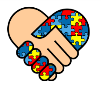 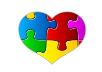 Муниципальное бюджетное общеобразовательное учреждение
«Начальная общеобразовательная школа № 31»
г. Чита, ул. Бабушкина, 28 (41-72-07)
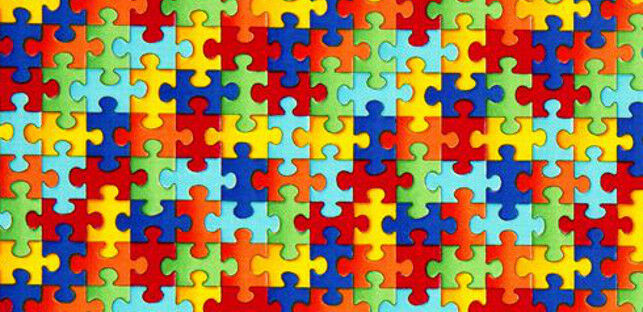 Индивидуальная коррекционно-развивающая программа для работы с обучающимся с расстройствами аутистического спектра и умственной отсталостью
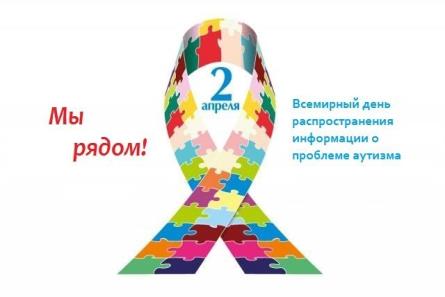 Автор-составитель:
Лебедева Елена Николаевна
педагог – психолог
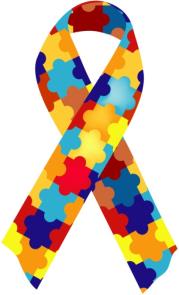 1. Описание проблемной ситуации

Аутизм - поведенческий диагноз, включающий в себя целый спектр характеристик. По международным данным, сегодня аутизм диагностируют у каждого 68-го ребёнка в мире, а это, безусловно, очень высокий показатель. Не требует доказательства тот факт, что все дети с расстройством аутистического спектра (далее с РАС) не похожи друг на друга. Их трудности наблюдаются в произвольной организации себя, в установлении активного диалога с миром, невозможности уверенно чувствовать себя в ситуации, развитие которой непредсказуемо или не запланировано. Поэтому необходима индивидуальная программа развития и коррекции каждому ребенку с учетом его потребностей и особенностей.
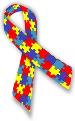 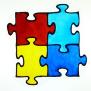 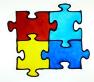 2. Аннотация программы
В настоящее время большое внимание уделяется проблеме роста детей с РАС. Впервые аутизм был описан в 1943 году. С этого момента прошло уже много десятилетий, и представления о природе его возникновения, о людях, живущих с ним, об их потребностях и возможностях сильно изменились. 
Начиная с 2007 года, согласно решению Генеральной Ассамблеи ООН, ежегодно 2 апреля по всему миру отмечается День распространения информации об аутизме. 
В России число зарегистрированных детей с таким нарушением развития растёт ежегодно.
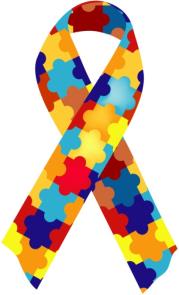 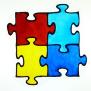 Результаты опроса среди родителей детей с РАС в группе «Чита. Забайкалье. Аутизм. РАС»
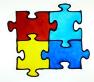 Планируют обучение
Средства общения
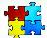 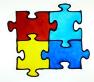 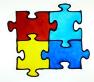 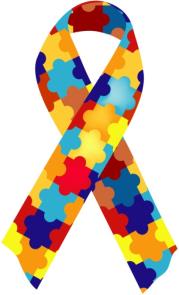 3. Описание целей и задач программы
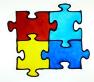 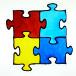 Цель программы: обеспечение психолого-педагогической помощи обучающемуся с РАС, испытывающему трудности в социальной адаптации в соответствии с его индивидуальными возможностями. 
Задачами:
- развивать эмоциональную регуляцию, преодолевать трудности в организации произвольного поведения;
- корректировать особенности развития личностной сферы;
- формировать эмоциональный контакт в процессе игры, создавать эмоционально положительный настрой учащегося с РАС;
- снижать психоэмоциональное напряжение, корректировать тревожность и агрессию;
- развивать социально-адаптивные функции, коммуникативные навыки (учить обучающегося приветствовать других людей, прощаться, соблюдать правила поведения, выполнять требования взрослых, способствовать обучению различным формам взаимодействия);
- способствовать социализации учащегося с РАС;
-обеспечивать психолого-педагогическую поддержку родителей в вопросах коррекции и развития ребенка с РАС;
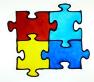 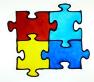 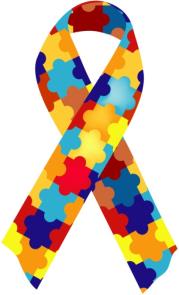 7. Описание используемых методик, технологий, инструментария со ссылкой на источники.
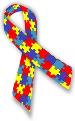 Для коррекционно-развивающей работы с учащимся с РАС применятся индивидуально-ориентированный подход. При работе с учащимся применяется не одна методика, а разработанный комплекс, который включает:
Диагностическая карта 
Составлена педагогом-психологом школы, с учетом индивидуальных особенностей ученика с целью отслеживания динамики развития ребенка с РАС.
Методика Домана. 
Использование карточек Домана для увеличения пассивного словаря ребенка с РАС.
Серии карточек «Эмоции»
Использование карточек эмоций для обучения распознаванию и показу эмоций, соотнесения своего поведения с той или иной ситуацией. Это необходимо для эффективной социализации.
Элементы АВА
 Используются для коррекции нежелательного поведения, развития и отработки навыков выполнения инструкции. 
Визуальное расписание занятий
Используется для снижения тревожности, для регуляции поведения и предупреждения нежелательных форм поведения учащегося с РАС на занятии.
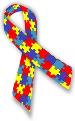 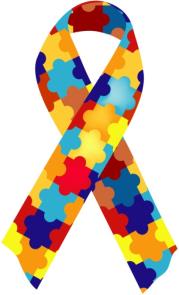 7. Описание используемых методик, технологий, инструментария со ссылкой на источники.
Используется для снижения тревожности, для регуляции поведения и предупреждения нежелательных форм поведения учащегося с РАС на занятии.
Игровая педагогика
Элементы игровой педагогики используются для формирование разделенного внимания, коммуникации, сотрудничества в игре, развитие функциональных навыков. Так у учащегося есть эмоциональный отклик, в занятиях с ним используется эмоционально-игровой подход. Любая коррекционная работа с ребенком с РАС должна быть направлена на формирование спонтанной деятельности, т.к. это является одной из основных проблем.
Методика  «Социальные истории» 
Используется для обучения пониманию социальных ситуаций и правил в виде познавательных и небольших историй. Снижение тревожности. Предупреждение нежелательных форм поведения. 
В планах ввести рефлексию – жетоновую систему оценок.
Используется как метод для закрепления положительного поведения и увеличения частоты его проявления. 
Сопровождение семьи учащегося с РАС
Включает в себя консультирование по вопросам специфики нарушений ребенка и взаимодействия с ним в процессе обучения, психологическое тестирование на тему детско-семейных отношений, проективные рисуночные тесты.
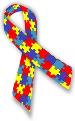 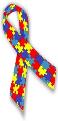 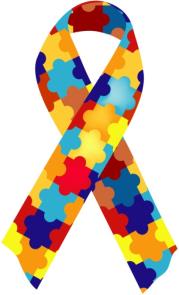 12. Ожидаемые результаты реализации программы.
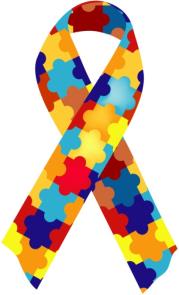 13. Система организации внутреннего контроля за реализацией программы
Контроль за реализацией программы осуществляет администрация школы и председатель ППконсилиума в МБОУ «НОШ № 31».
14. Критерии оценки достижения планируемых результатов: качественные и количественные
Качественные показатели оцениваются с помощью сравнения результатов первичной, промежуточной и итоговой диагностики. Результаты диагностики, наблюдений отмечаются в индивидуальной диагностической карте, составленной у учетом индивидуальных особенностей ребенка.
Диагностика навыков учащегося с РАС
(Критерий оценивается по наличию или отсутствию у ребенка)
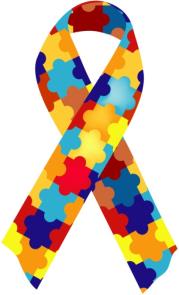 Диагностика навыков учащегося с РАС
(Критерий оценивается по наличию или отсутствию у ребенка)
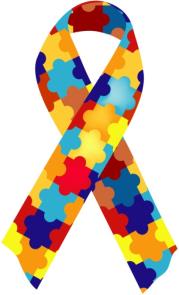 Спасибо за внимание !